Status of the Mars Entry Atmospheric Data System (MEADS) Hardware and Flight Data Reconstruction EffortPresentation at IPPW-920 June, 2012Toulouse, France
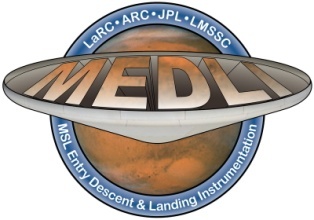 Michelle M. Munk
NASA-Langley Research Center
Acknowledgements
Team Members (and coauthors, in bold) contributing to the MEADS flight data reconstruction effort:
Mark Schoenenberger (Lead)
Chris Karlgaard (simulation)
Prasad Kutty (simulation)
John Van Norman (aerodynamics)
Jeremy Shidner (trajectory)
Noah Favareh (aero testing)
Robert Blanchard
Rafael Lugo (Aberdeen testing, Monte Carlo methods)
Robert Tolson
Sean Commo
Scott Striepe
Chris Kuhl (MEDLI Chief Engineer)
Alan Little (MEDLI PM)
2
MEDLI System Objectives
Aerodynamics & Atmospheric 
Confirm aero at high angles of attack 
Separate aerodynamics from atmosphere
Determine density profile over large horizontal distance
Determine wind component
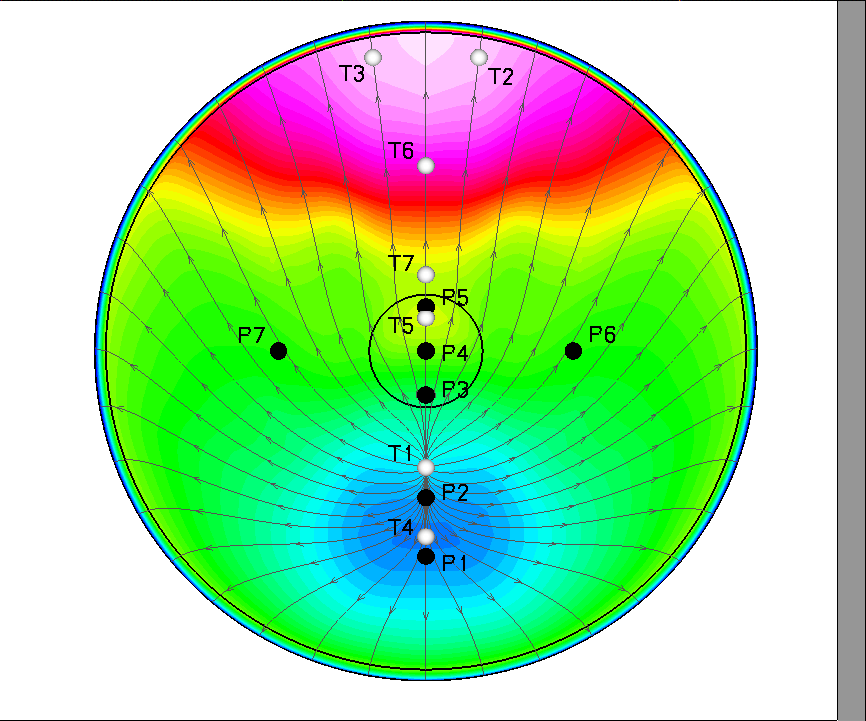 Aerothermal & TPS
Verify transition to turbulence
Determine turbulent heating levels
Determine recession rates and subsurface material response of an ablative heatshield at Mars conditions
3
On Our Way to Mars!
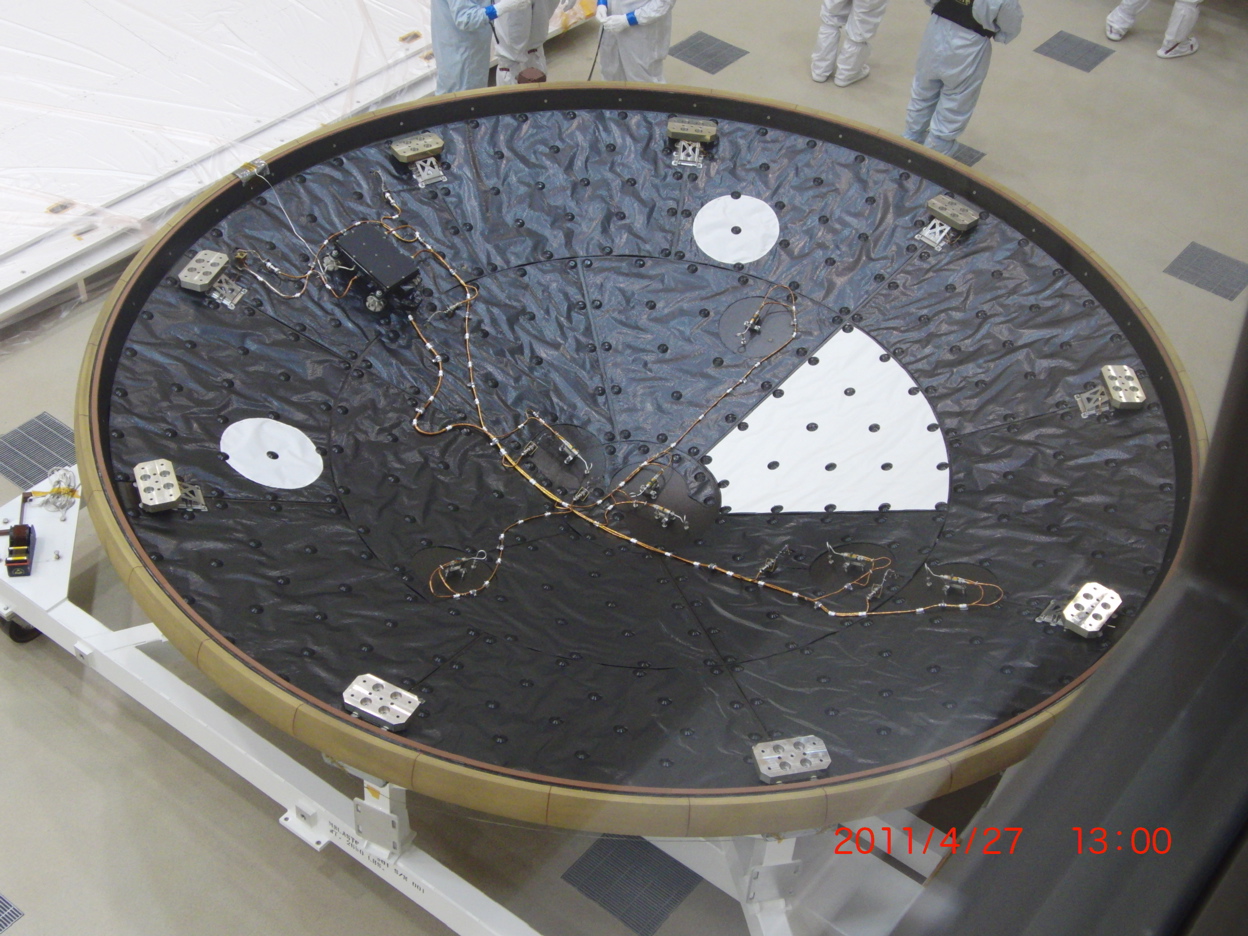 Mars Science Laboratory 
Heatshield
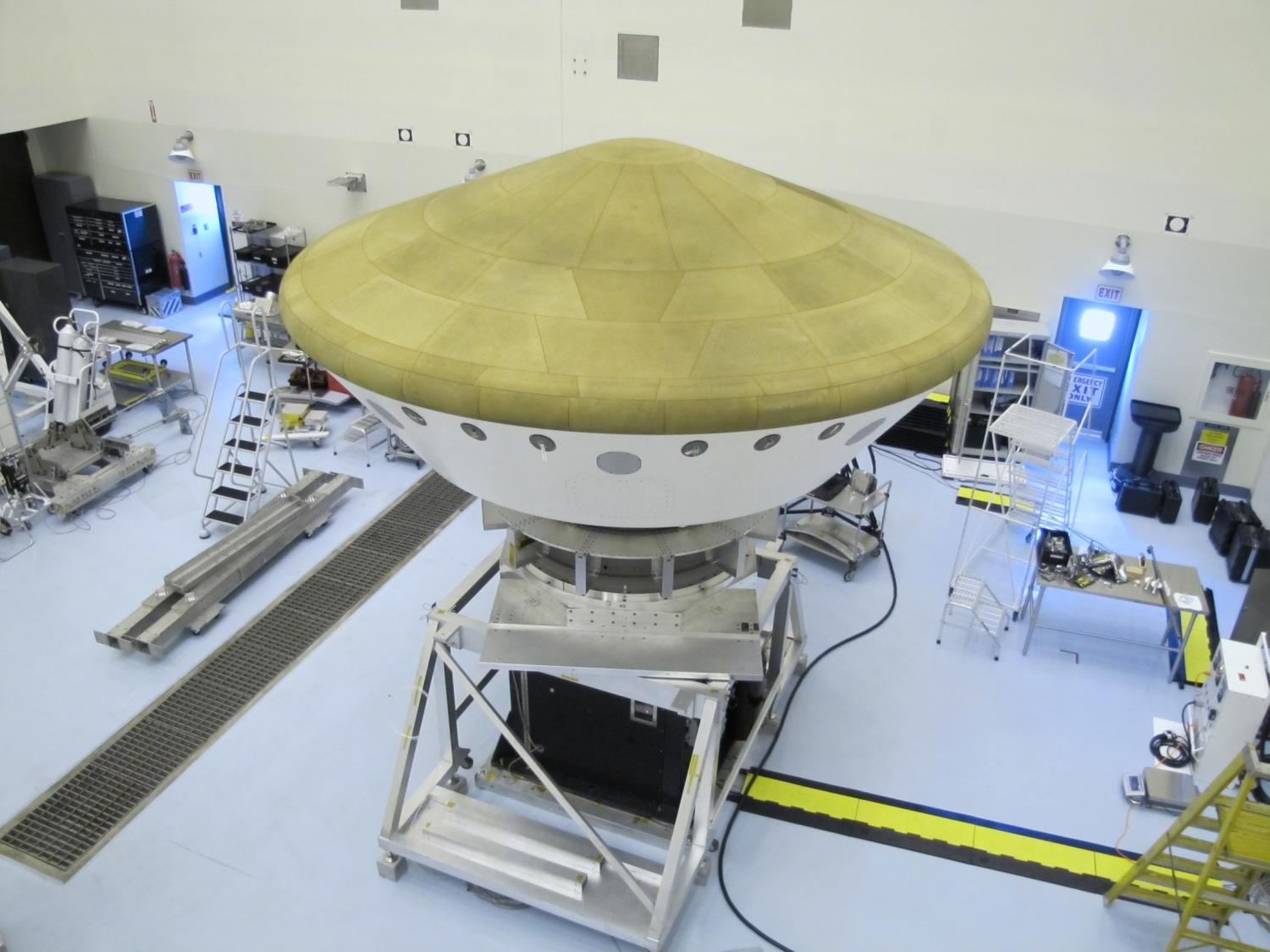 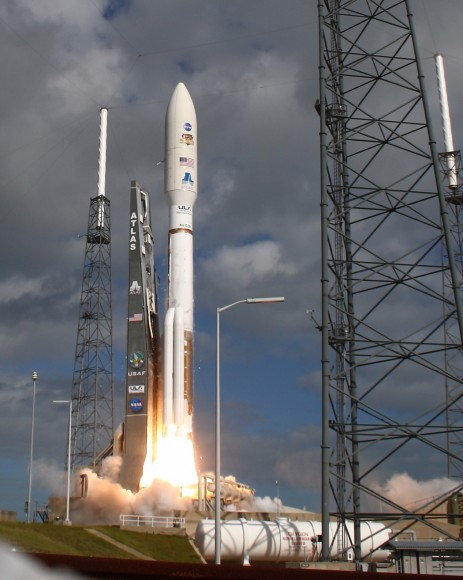 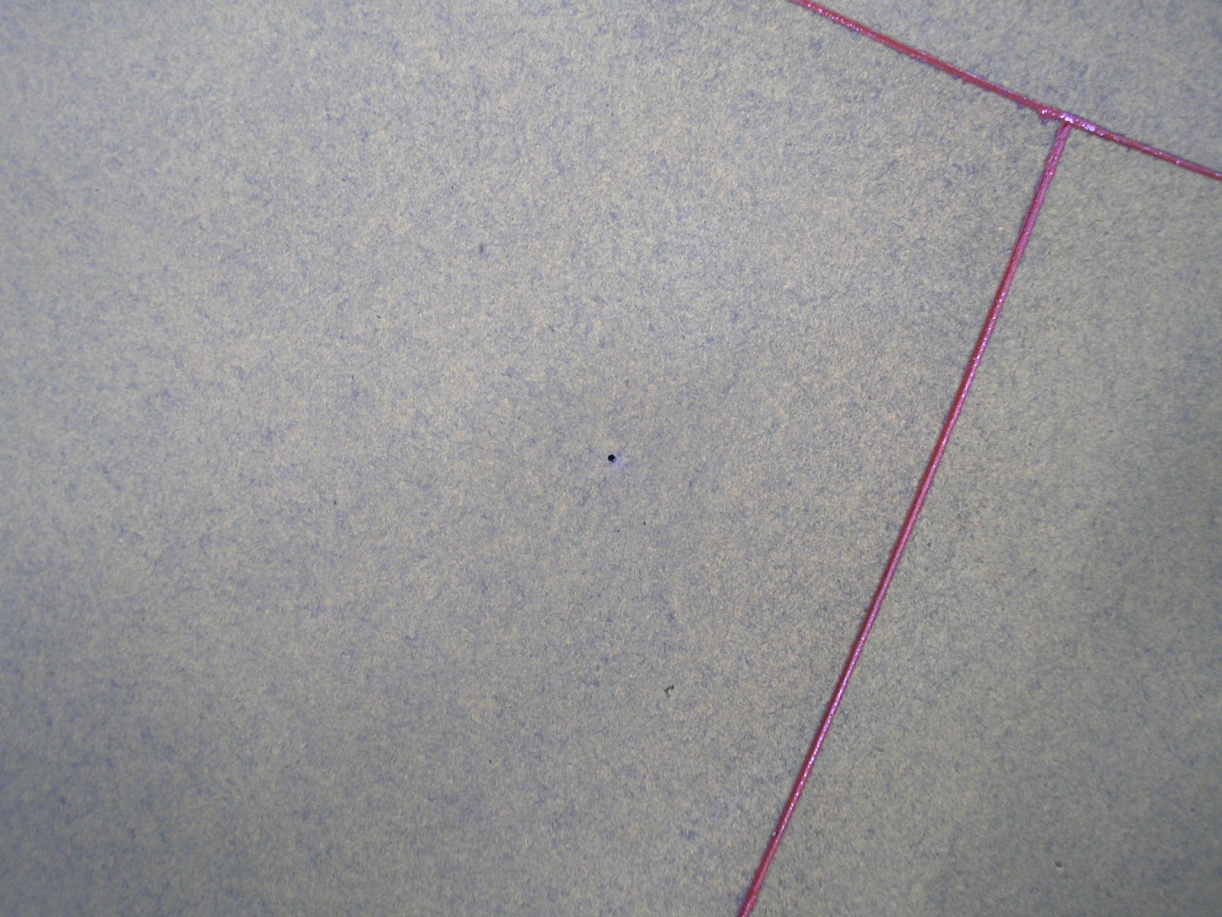 MEADS Port
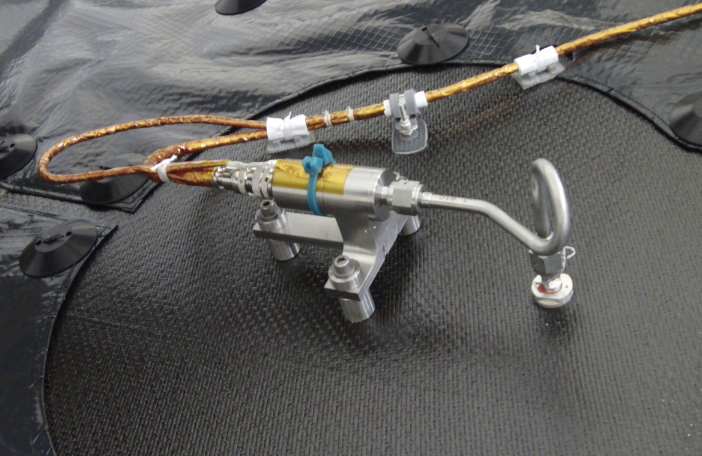 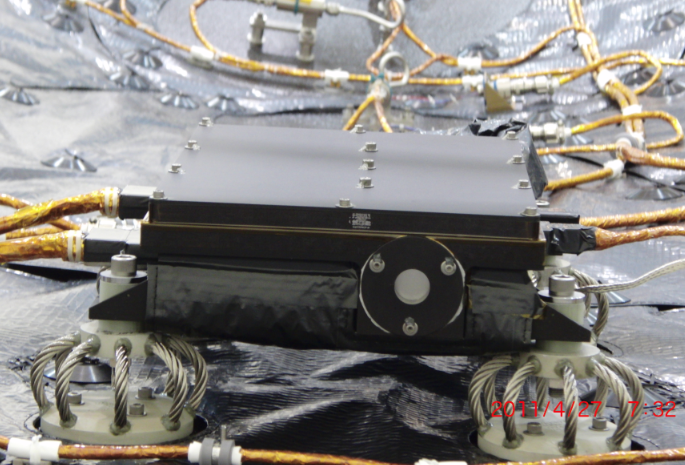 SSE Box
4
Launch – 26 Nov 2011
STI Transducer
MEADS Pressure Data (In-Flight Zero)
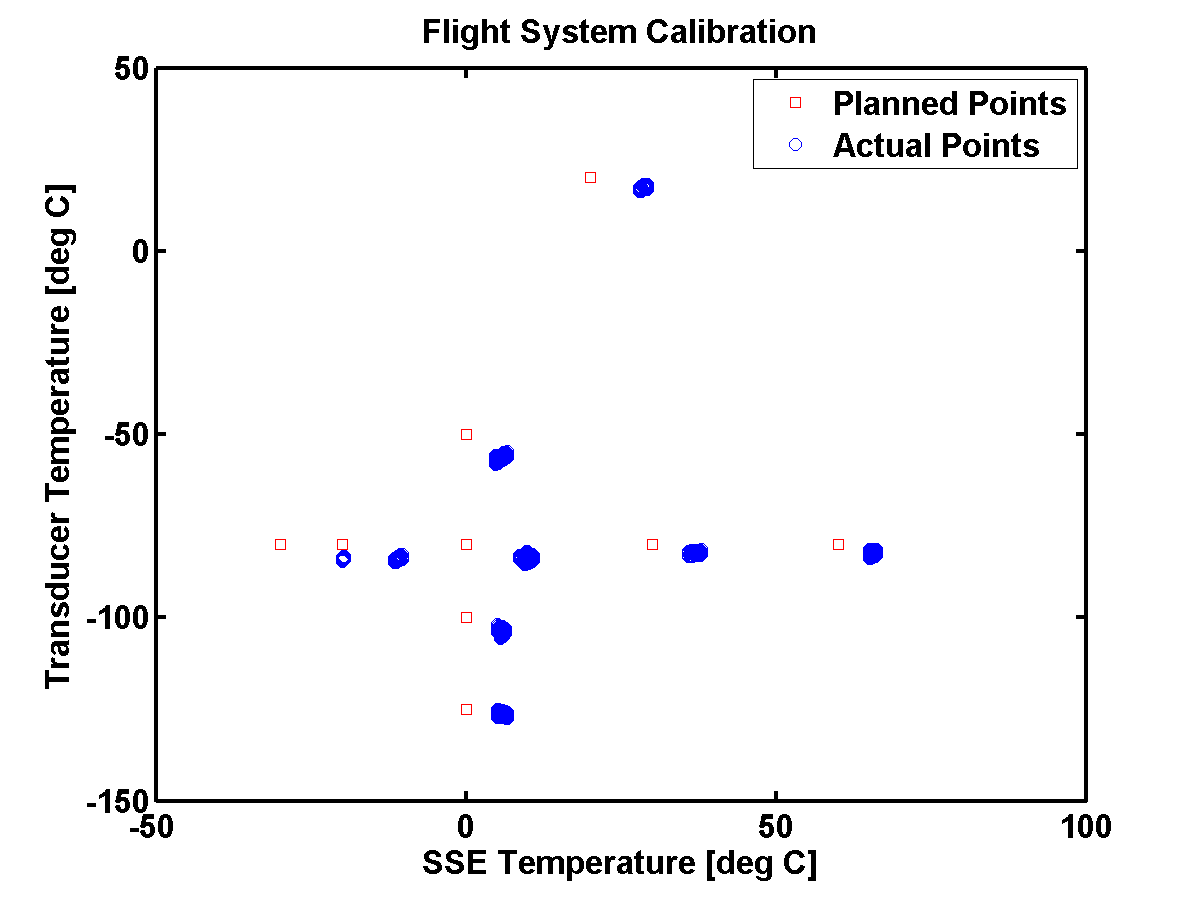 MEDLI Cruise Checkout in March 
All sensors functioning
Average MEADS Transducer Temperature = -65°C
Thermally stable SSE Temperature = +35°C
Cruise Checkout
5
Note:  In-flight zero data will be used to update the calibration model prior to entry
MSL EDL Timeline
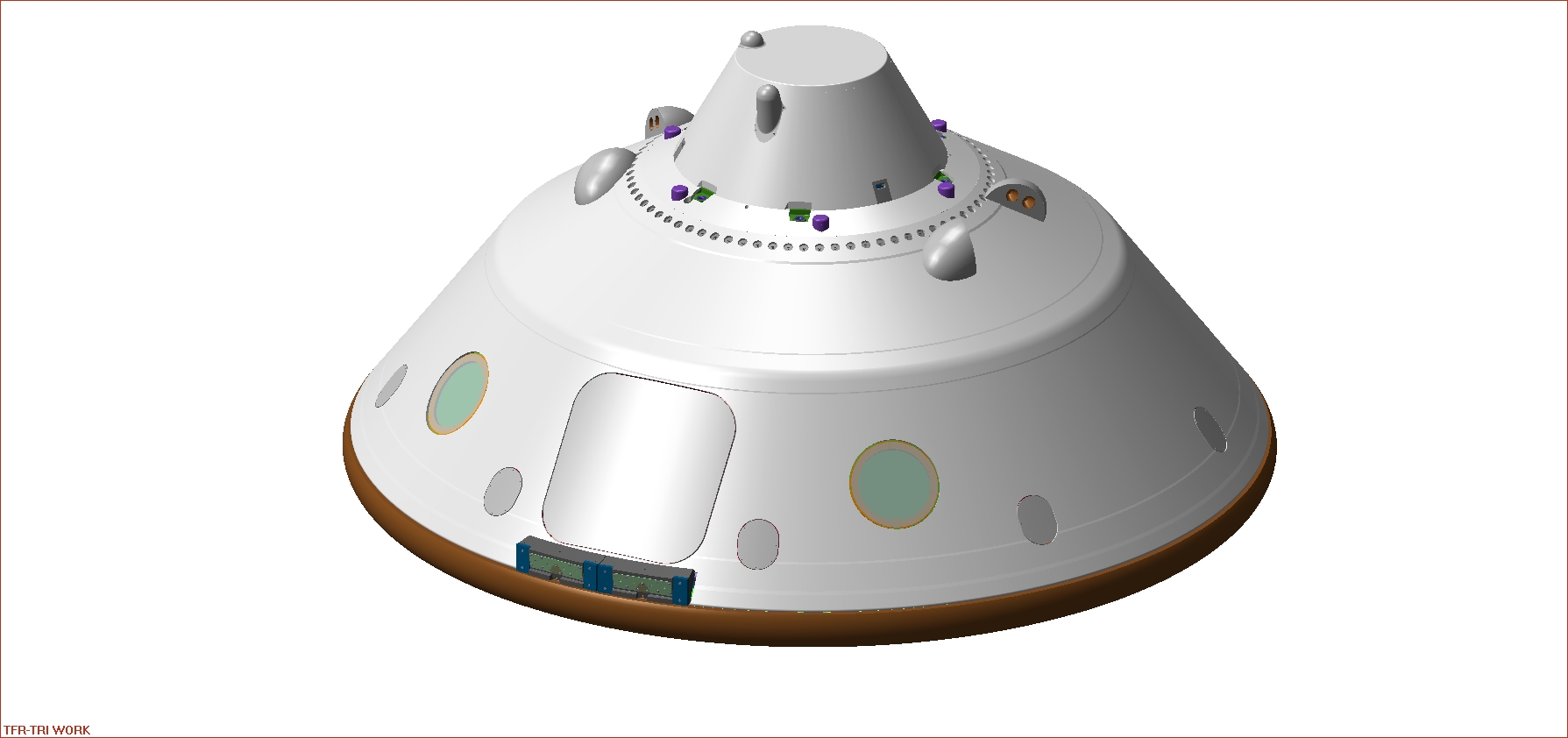 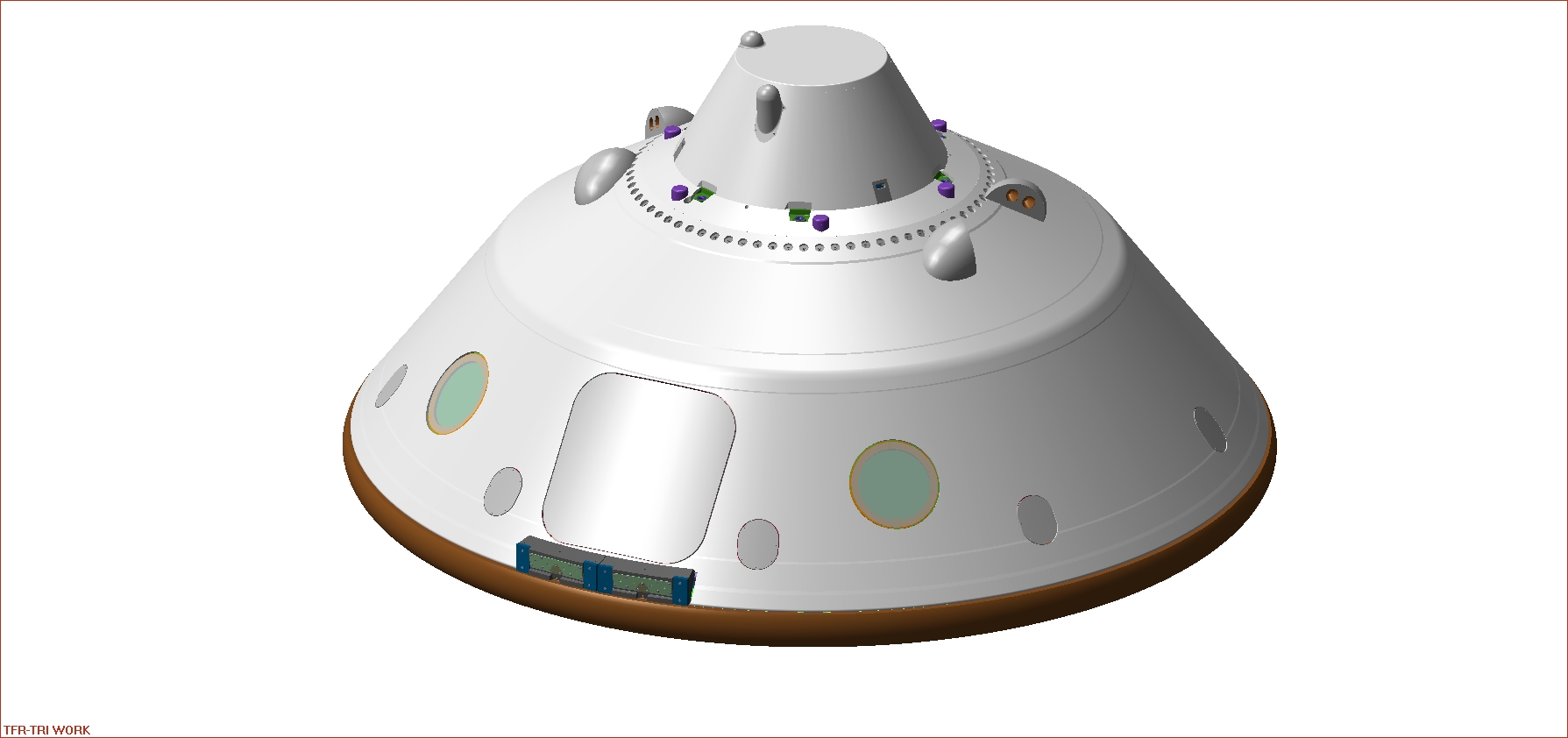 MEDLI 
data on
E – 10 min
Entry
Mach 
28
Mach 
3.3
Mach 
2.1
INTERFACE
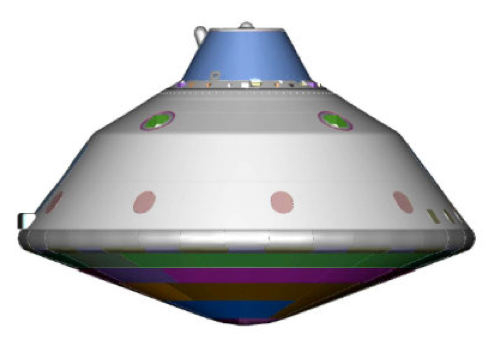 Peak Heating
Peak Decel.
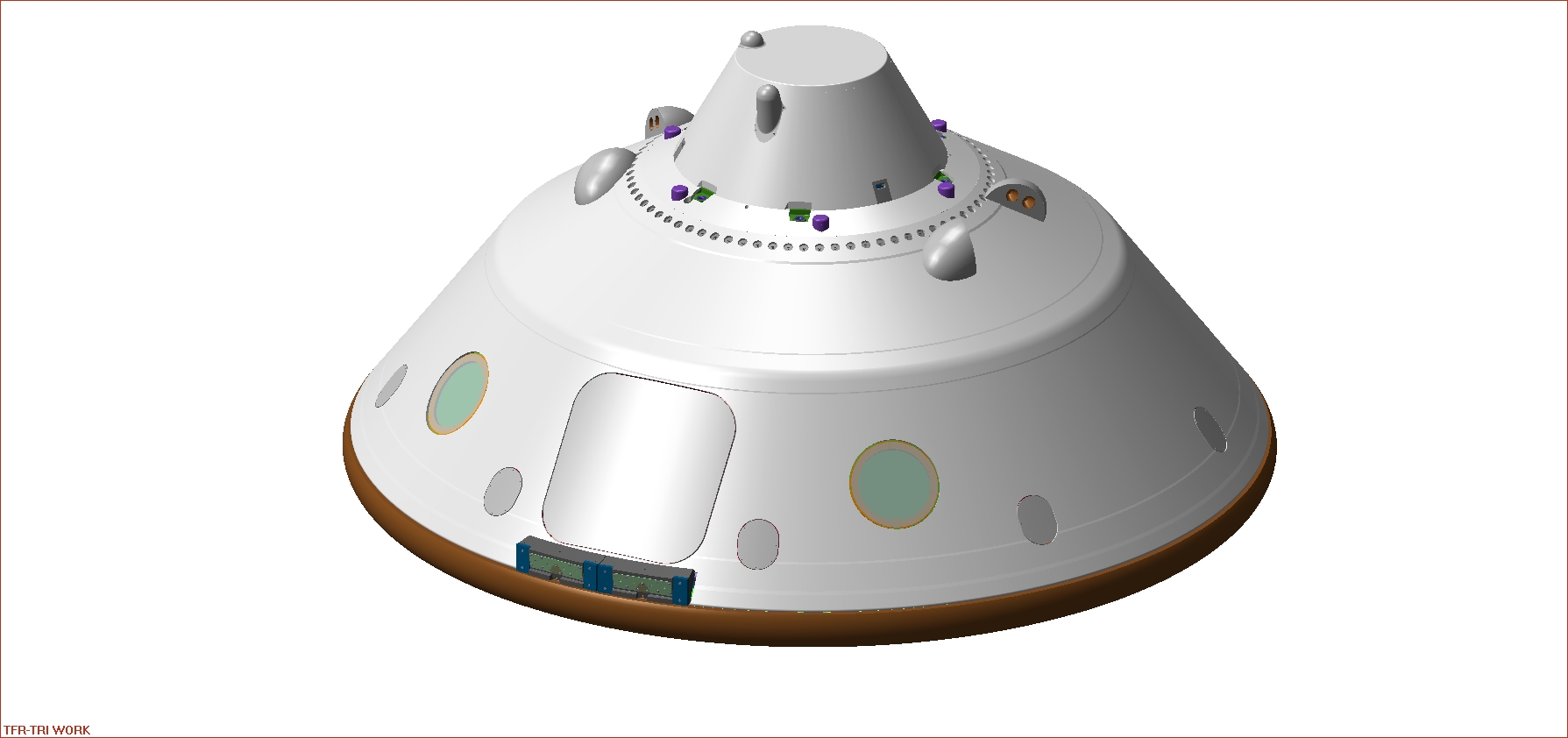 SUFR
EBMD Jettison
h: ~125 km
V: ~5.8 km/s
Deploy Parachute
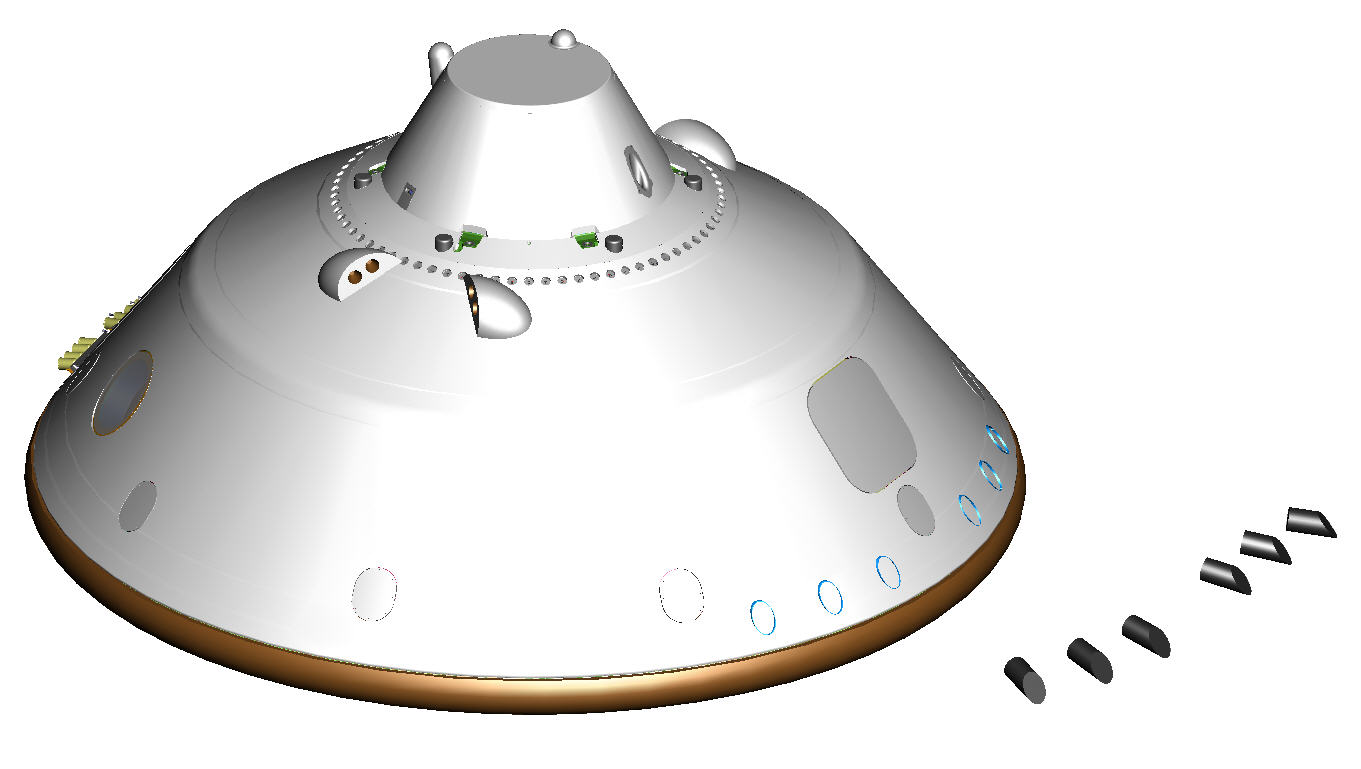 h: ~26 km
V: ~4.6 km/s
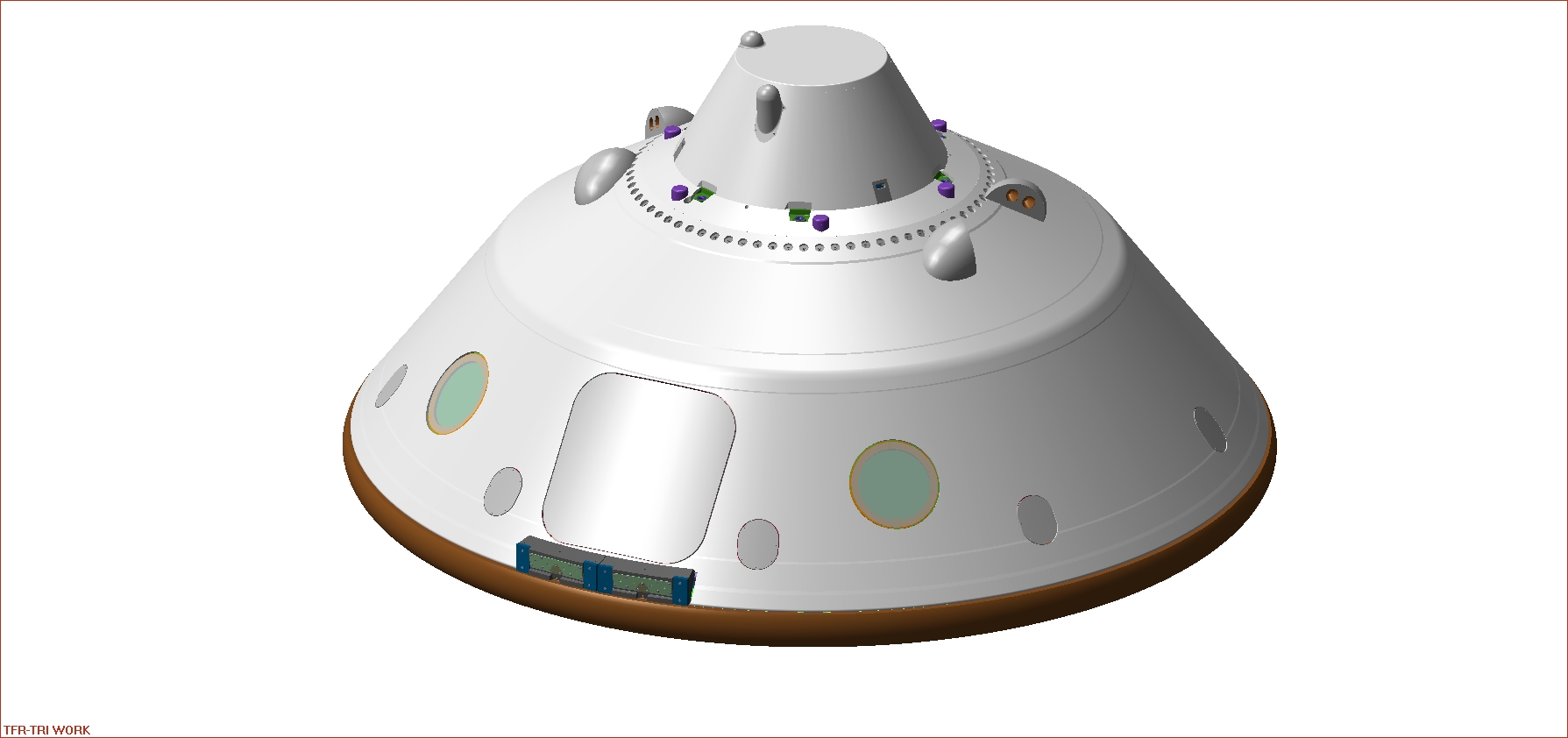 h: ~19 km
V: ~3.7 km/s
h: ~12 km
V: ~0.53 km/s
MEDLI 
data off
MSL Entry Vehicle

4.5 m diameter
70 deg sphere-cone

Entry Mass: 3200 kg

Hypersonic L/D: 0.24

Trim AoA: 17 – 20 deg
h: ~10 km
V: ~0.47 km/s
q > 850 Pa
E-0 s
E+81 s
E+91 s
E+226 s
E+240 s
6
MEADS Science Objectives
7
MEADS:  Angle of Attack Uncertainty*
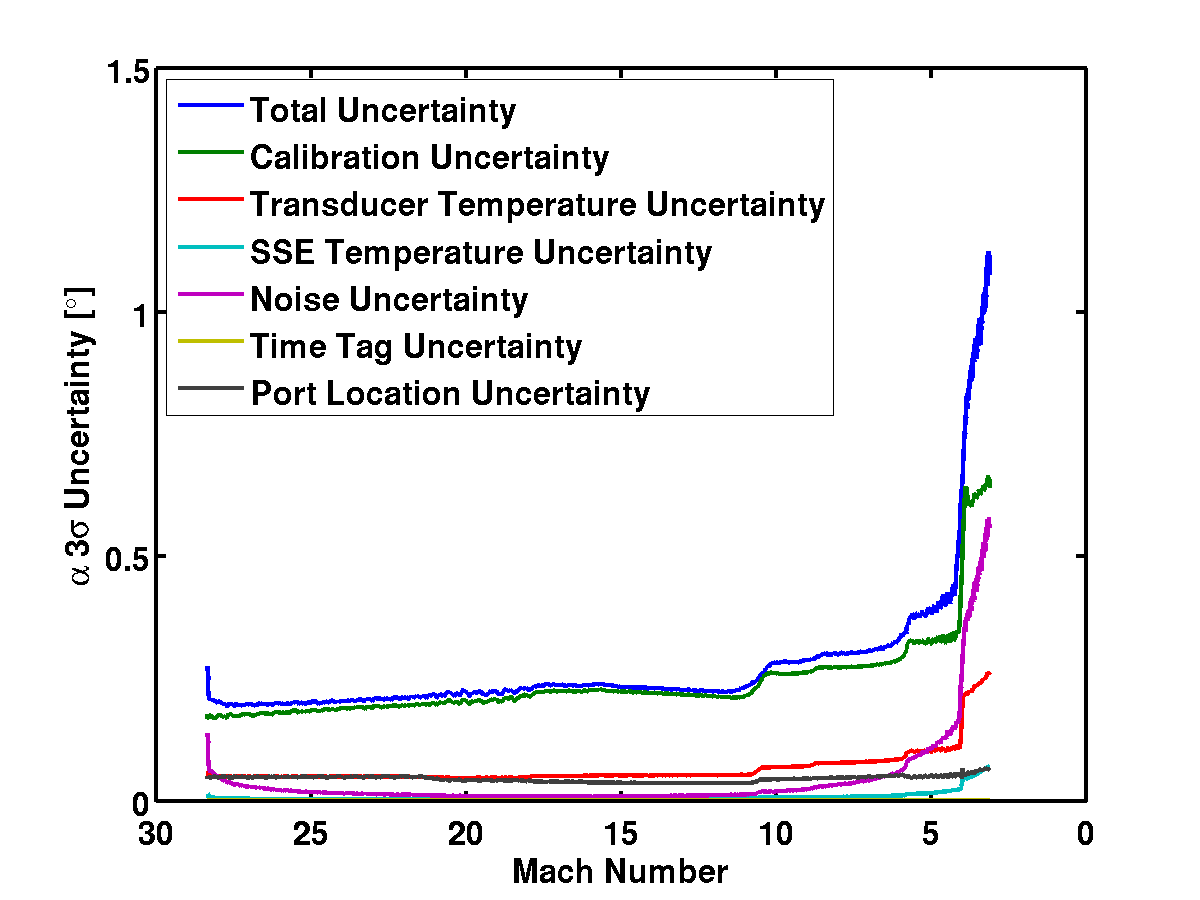 Curves end at
 850 Pa limits
Requirement not met at low supersonic conditions
Low q: Low signal-to-noise
MEADS angle-of-attack requirement
8
*Perfect CFD assumed
MEADS:  Angle of Attack Uncertainty
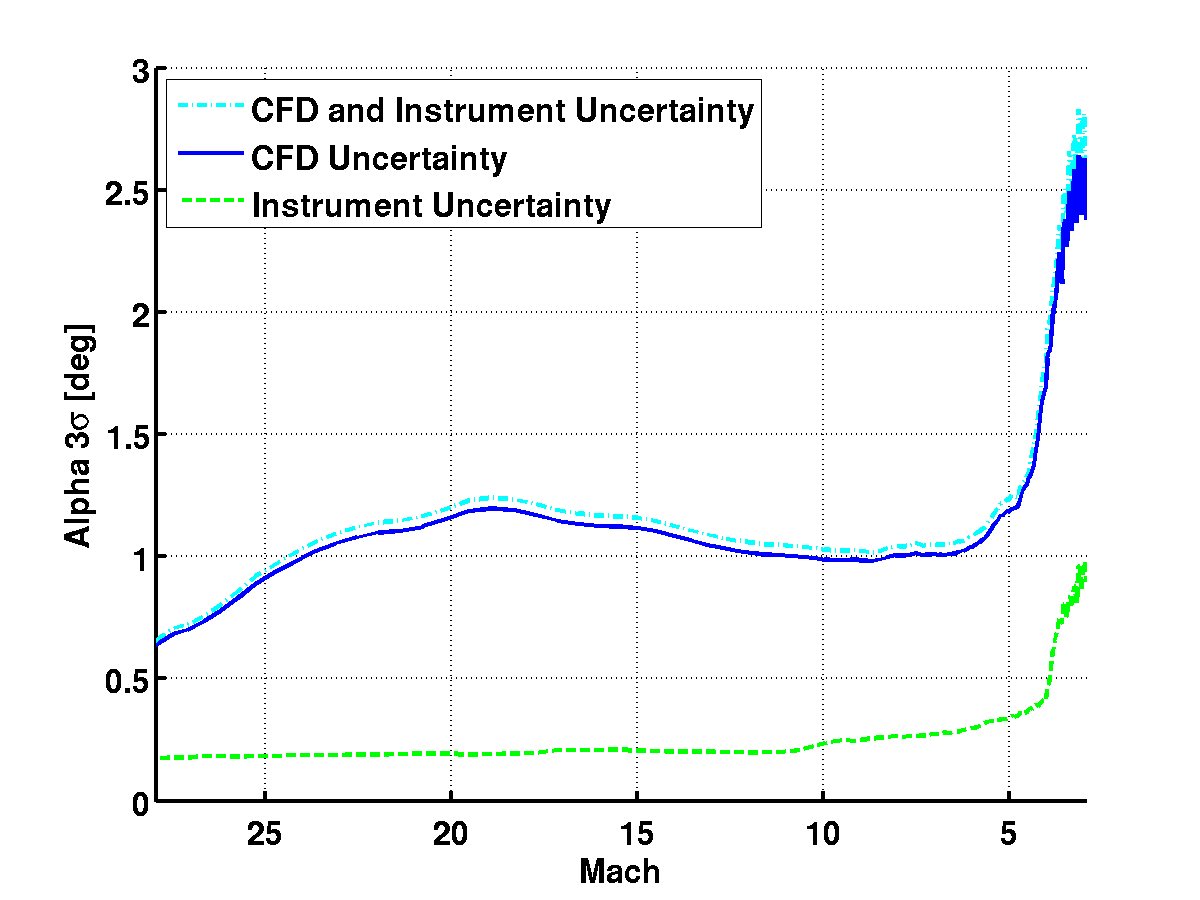 MEADS alpha requirement
Curves end at
 850 Pa limits
9
CFD Uncertainty and Calibration
CFD V&V Test Facilities:
LaRC UPWT 
Mach 2.5, 3.5, 4.5 Pressure model
Flow Angularity survey
LaRC 31” Mach 10 
Pressure model
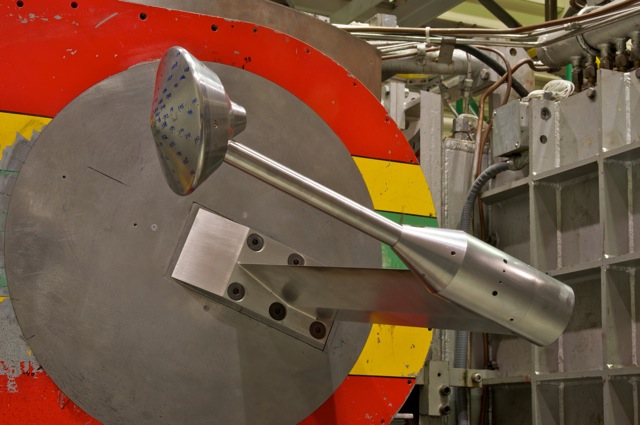 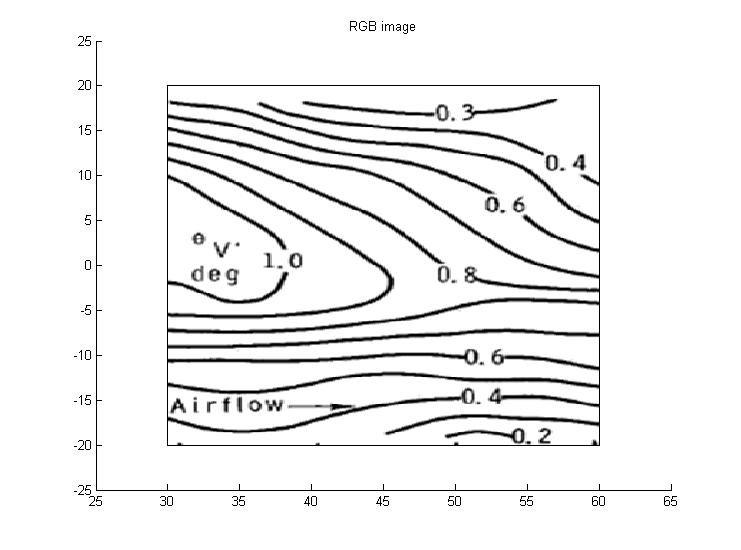 Mach 10 Pressure Test
November, 2011
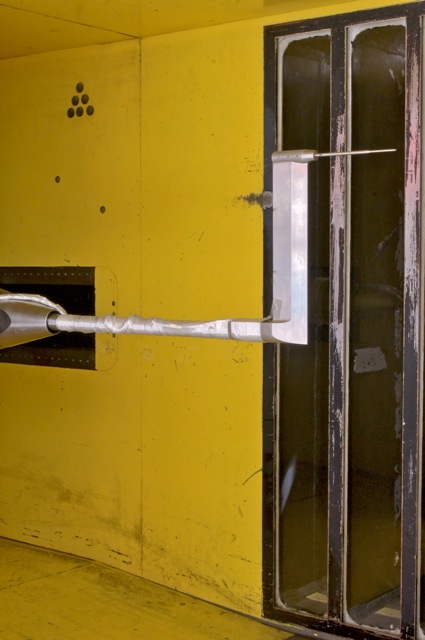 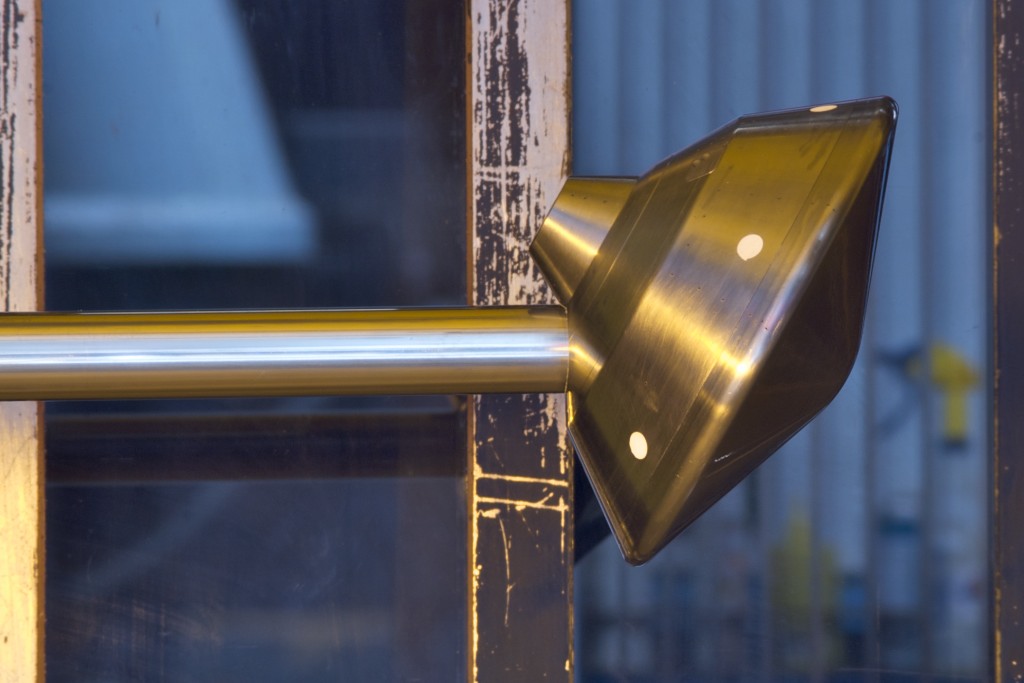 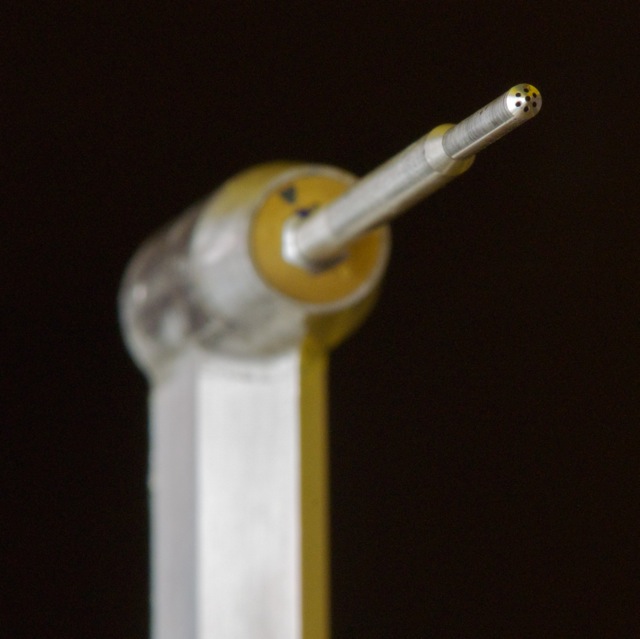 UPWT Flow Angularity
November, 2011
10
Aberdeen Proving GroundsBallistic Range Test
A series of ballistic range tests were conducted to demonstrate and refine the reconstruction approaches. 
Each model telemetered onboard pressure, accelerometer, rate and magnetometer data, and tracked by radar.

Testing in air makes wind tunnel data directly relevant (no CO2 vs Air uncertainty)
RADAR tracking provides inertial trajectory path “truth” to within meters. 
MET data provides Mach measurements with accuracy of RADAR velocity measurements.
6.75” diameter
16.2 lb
IMU telemetry package
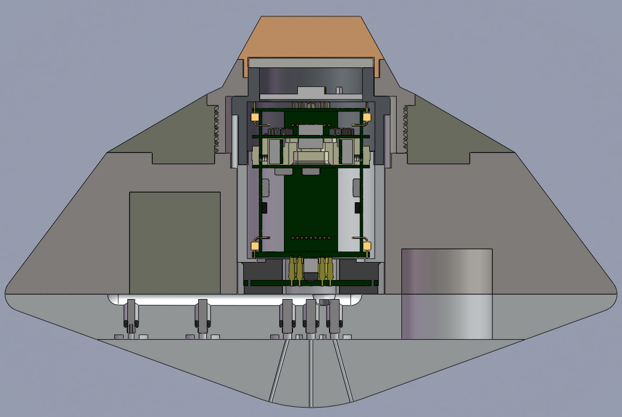 Kulite transducers read MEADS pressures
Example CEV pressure data (Aug 2009)
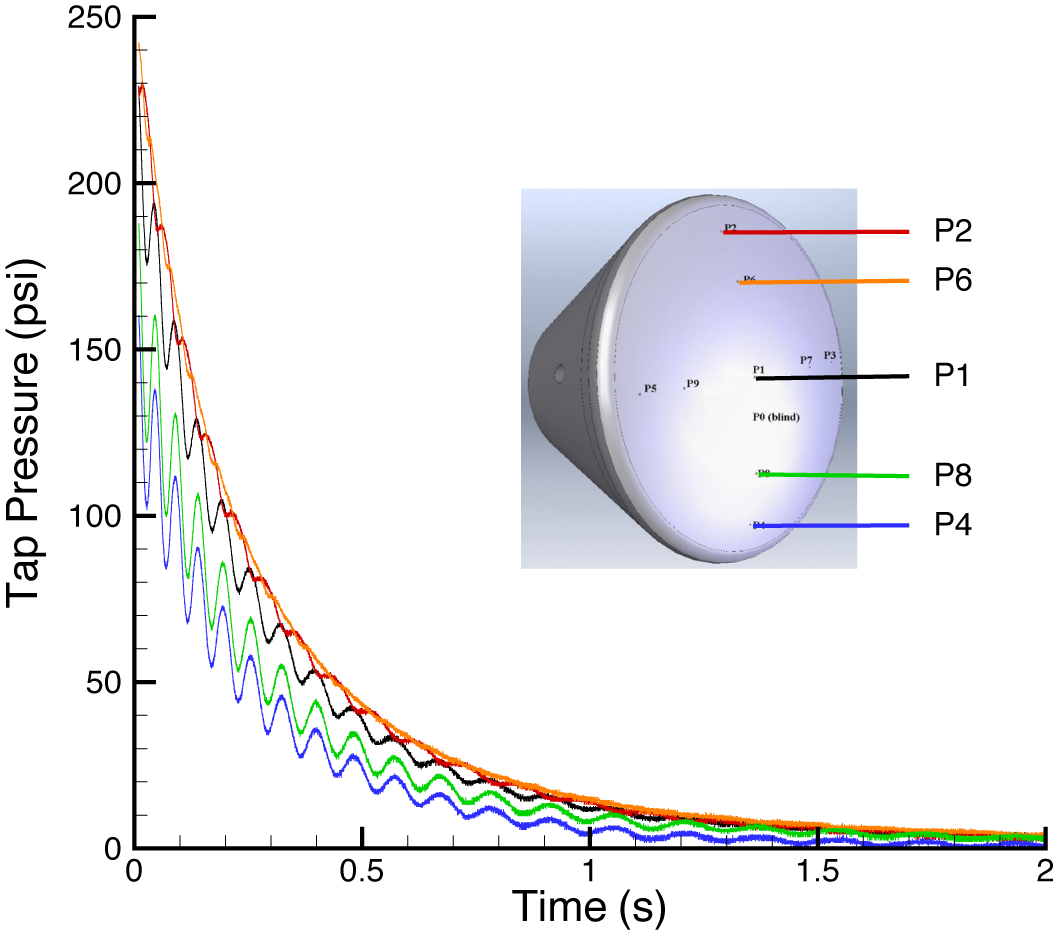 Aberdeen Proving Grounds 7” Gun
Initial Mach: ~3.6
~10 kHz data rate
~10 s flight data
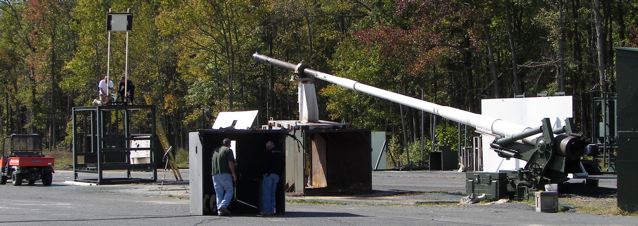 11
Reconstruction Tool Testing
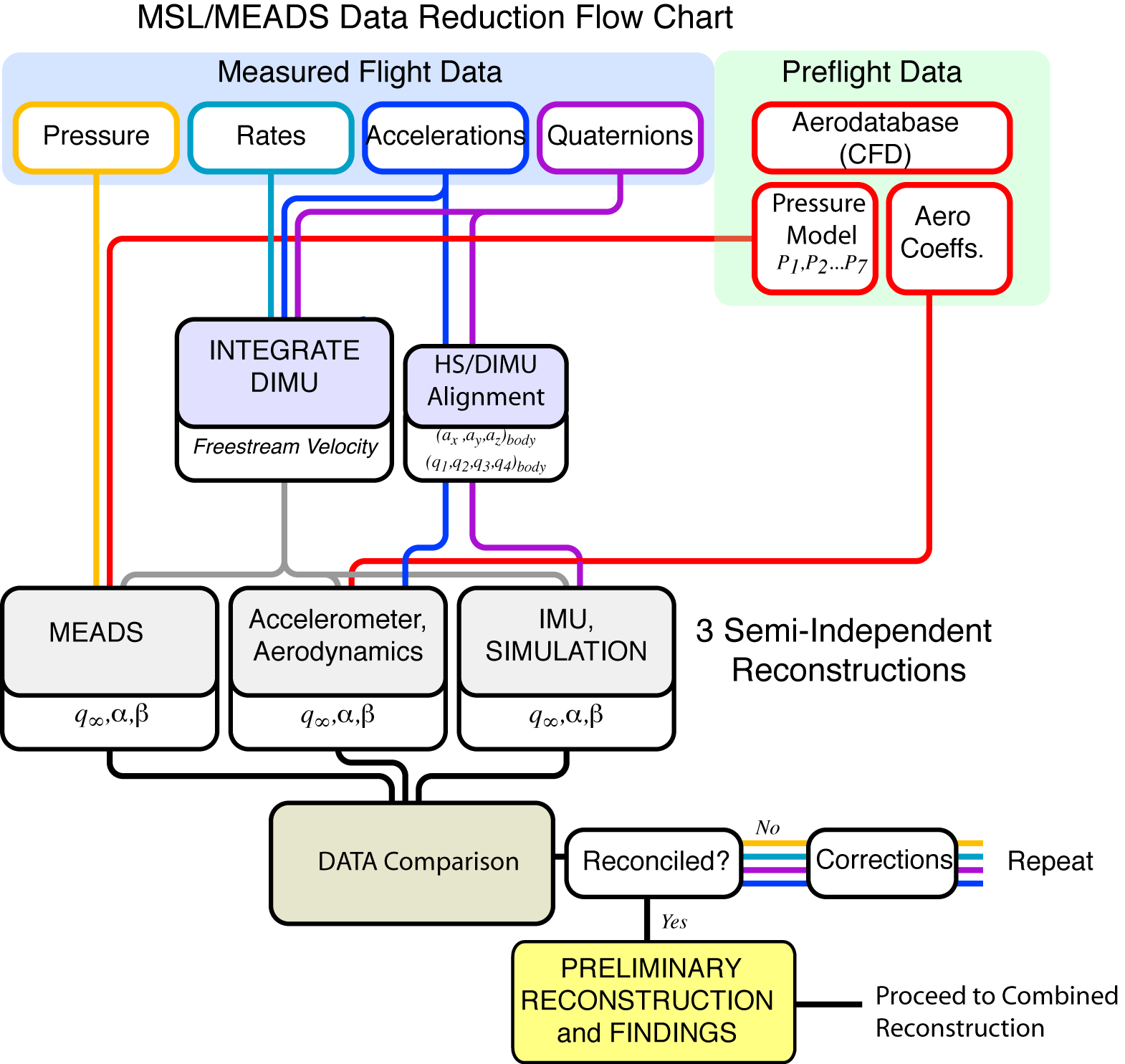 Comparing 3 independent reconstructions with uncertainties identifies suspect data
In addition to MEADS,
uncertainty analysis of all data sources is being done concurrently
Using MSL design trajectories with simulated telemetry, run all 3 methods and compare results
We are HERE,
working with simulated
data from MSL team
12
Reconstruction Tool Test:Dynamic Pressure (3s low CA case)
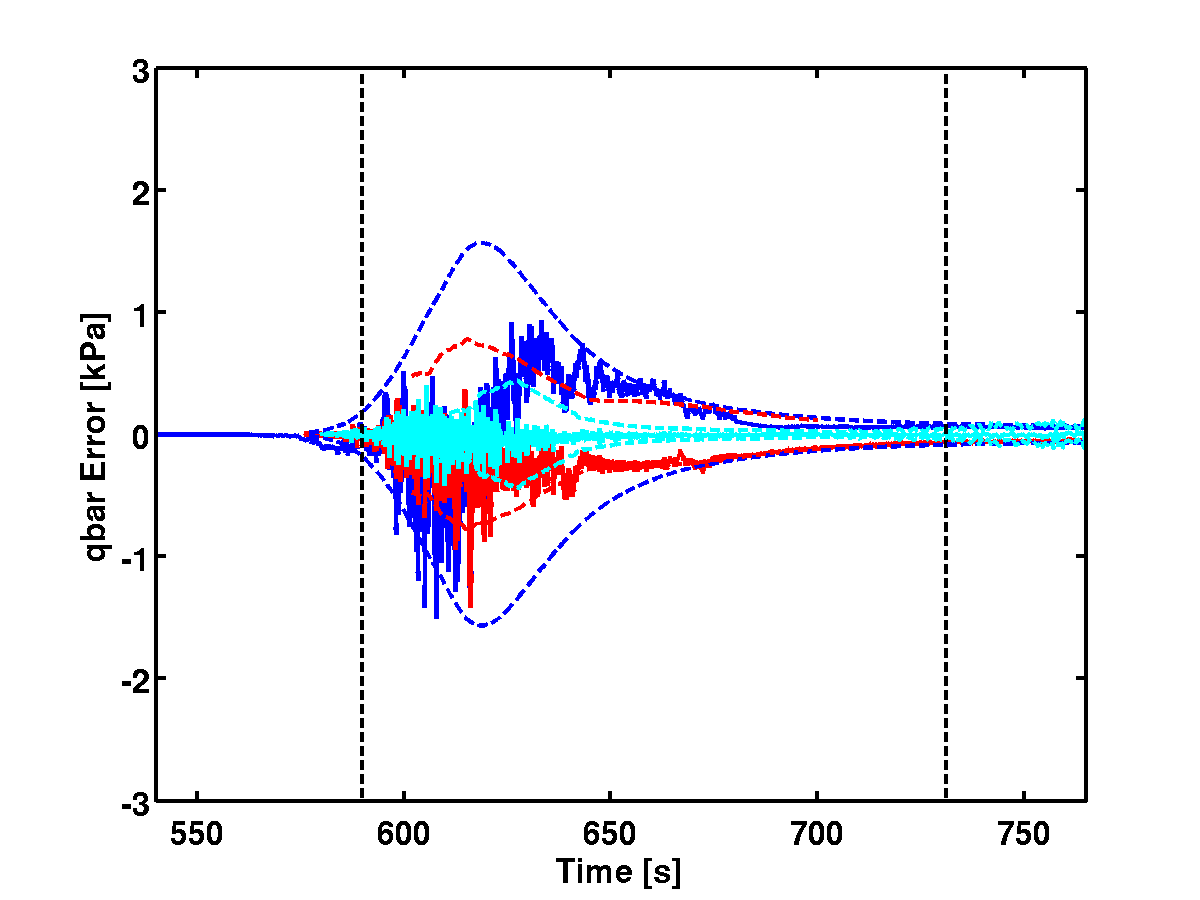 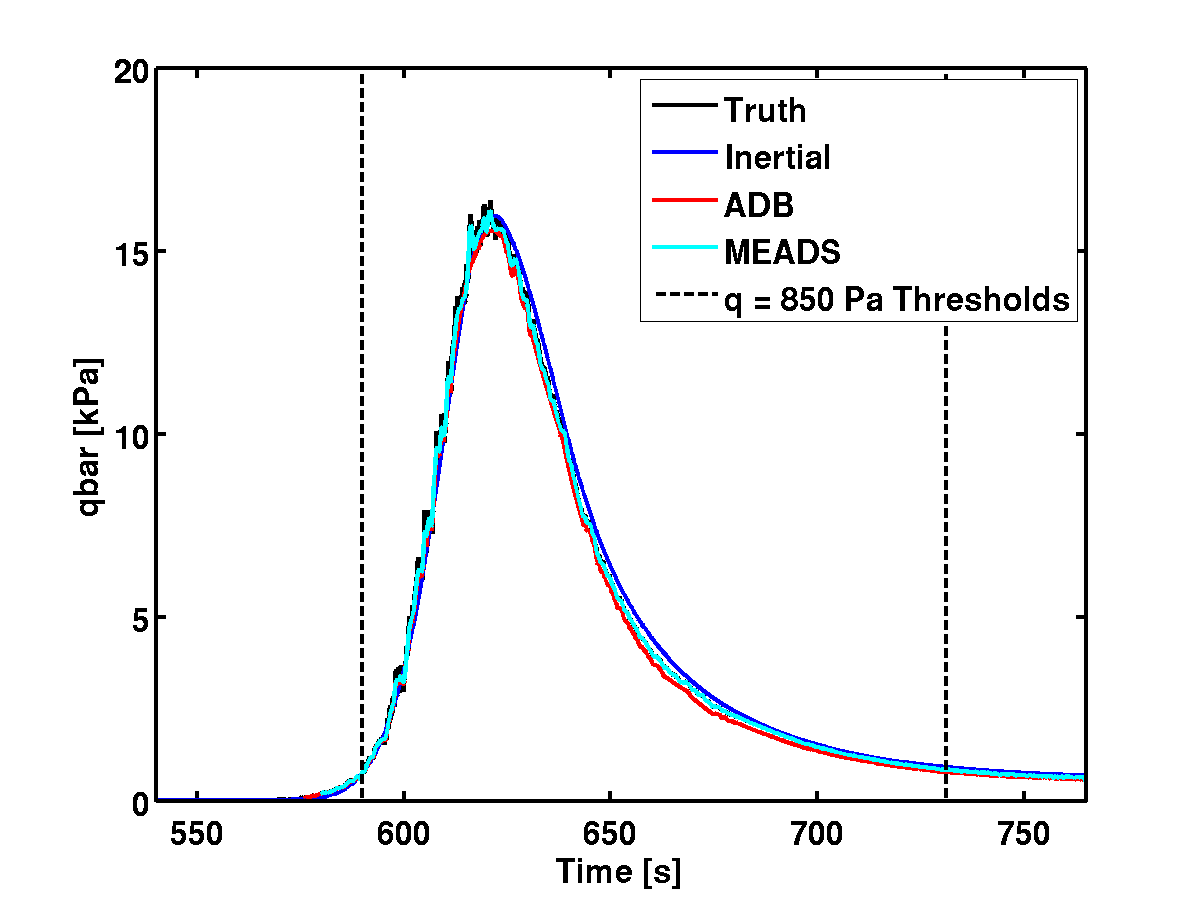 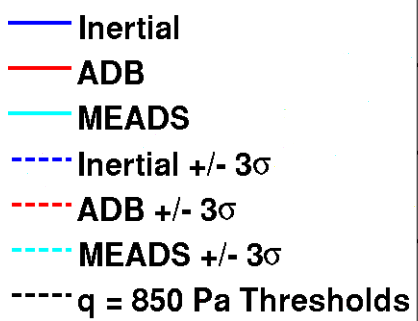 Inertial reconstruction slightly high
ADB reconstruction slightly low
MEADS pressure readings tell us that everything is fine; it’s an aero database problem
MEADS data improves observability of the issues
13
Additional Reconstruction Work
POST-based reconstruction (Striepe and MSL trajectory team)
Extended Kalman filter in POST2 architecture
Utilizes MSL flight simulation (best state estimates available for EKF)
This effort will become an updated version of the MSL trajectory team’s reconstruction work done for past Mars Missions. 
Reconstruction NRA awarded to NIA university team (Robert Blanchard, PI)
Adds statistical uncertainty analysis to existing reconstruction methods
This effort will add continuity to the independent reconstructions funded by recent Mars missions. New capabilities (and new data) should improve (and better quantify) accuracy. 
MISP Reconstruction relies somewhat upon reconstruction of MEADS data
The combined comparison of all of these reconstructions (each with the benefit of the MEADS data) will provide the best assessment of the MSL trajectory, help understand data from past missions, and yield the most information to assist future missions.
14
Current Status of MEDLI Project
2 Cruise checkouts have occurred (March, April 2012)
Full dataset returned for practice with formatting, check against qualification testing ranges, etc.
Working with JPL and EDL simulation team to determine data flow, products, and timing (first team meeting was 12/14/11)
All primary MEADS reconstruction codes for processing flight data have been written and checked out
Held Peer Review of methods in January 2012
Reconstruction Readiness Review in late July at ARC
Entry:  August 6, 2012  ~1 a.m. EDT
MEDLI Operations Engineer, Chief Engineer, MEADS Reconstruction Lead will be at JPL for entry
“Real-time” data: 16 selected measurements at 1 Hz
MEDLI also generates tones during EDL:  5 catastrophic, 3 progressive
Anticipate full dataset 1-2 weeks after landing
15
MSL/MEDLI Reconstruction Process
L + 1-2
days
L + 1-2
weeks
~ 3
months
~ 4
months
1
year
L + 2 wks
Level ≤ 3
Configuration-controlled,
Filtered Data Drop
Other Sources
(Radiometric)
Heat Shield Rot., Defl., Translation
MEADS Data
Adjudication
Level 4
Level 4+
Flight
Data
Level 0
PET1
PBET2,3
BET
Doc
Rev A
Doc
Rev B
+ JSR Special Issue
Resolve Discrepancies&
Write Papers
Kalman Filter
1RTDP
integrated from 
top down.
2Needs full data set
plus HiRISE
Image.
3JPL GN&C subsystem is on contract to do this.
MCS
Mesoscale Model
MISP Initial Product	MISP-II	MISP-III
~ 2 times/week meetings
Issues/
Discrepancies
List
16
Thank you!
17
Backup
18
Motivation and Benefits of Aeroballistic Testing
Flight data from aeroballistic testing can be used to test various reconstruction techniques (data sources include IMU, pressure taps, and radar)
Radar tracking data permits comparison to “truth” trajectory solution (inertial position and velocity)
Other available data: magnetic field vector from magnetometers and MET data
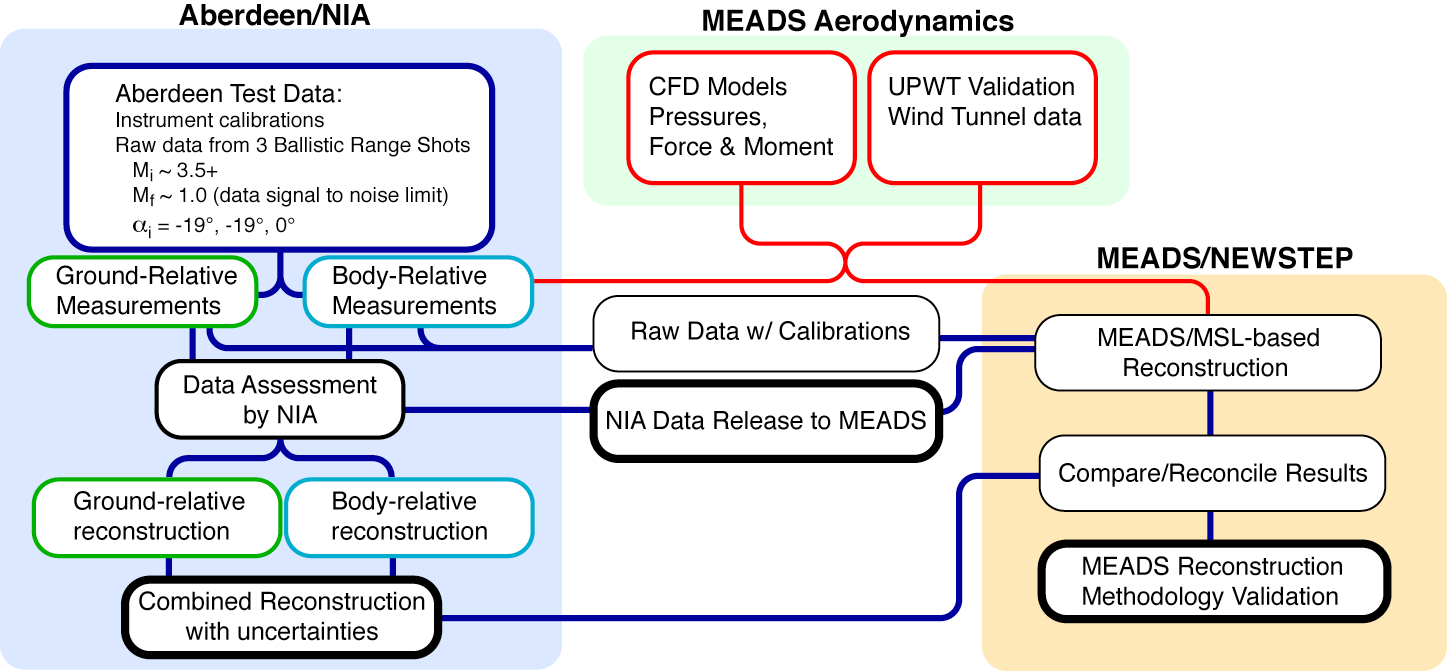 Deliverables
19
1σ Uncertainty Stackup Example: P1
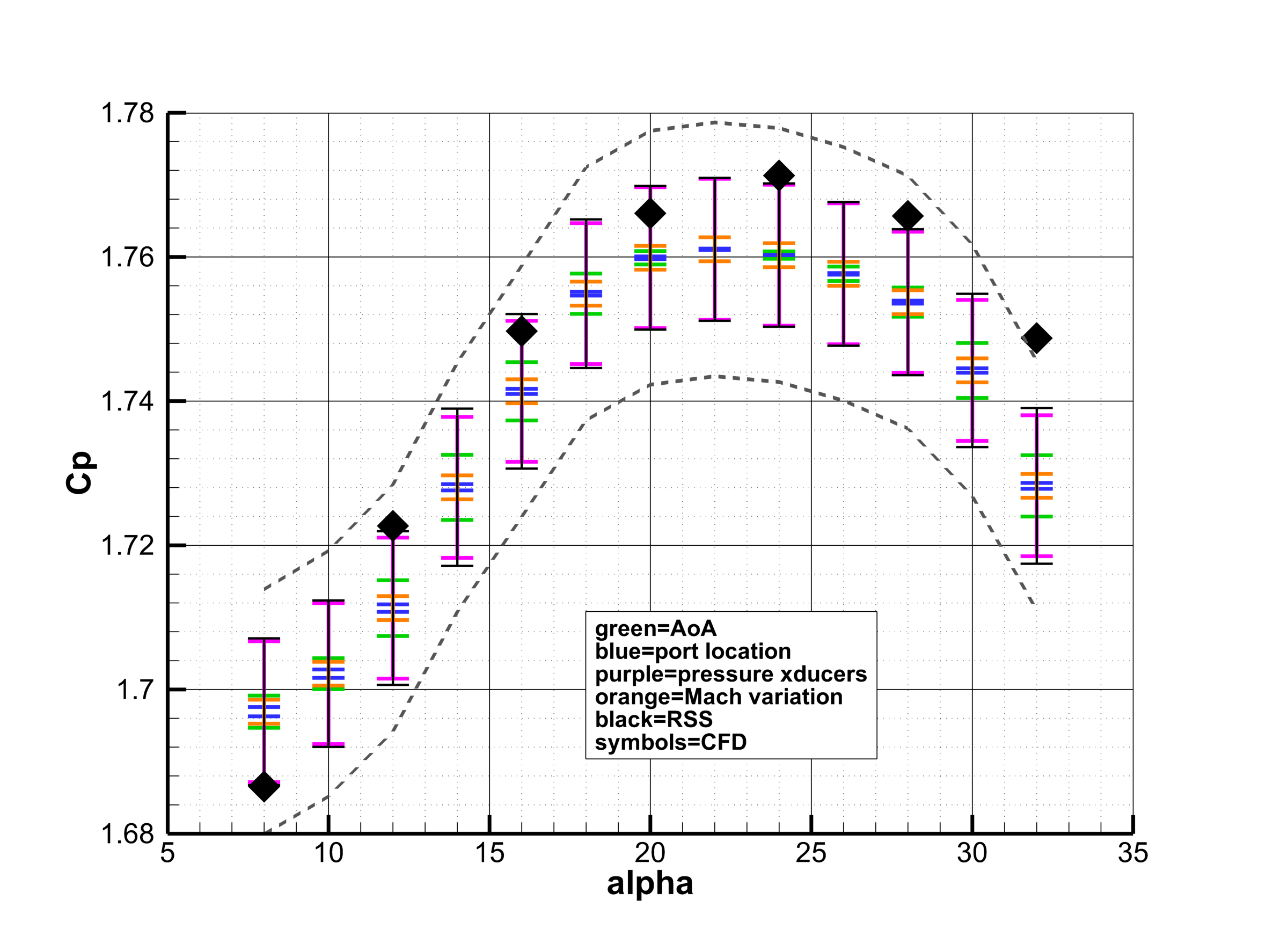 Dashed lines show ± 1% bound on averaged experimental data.
20
20